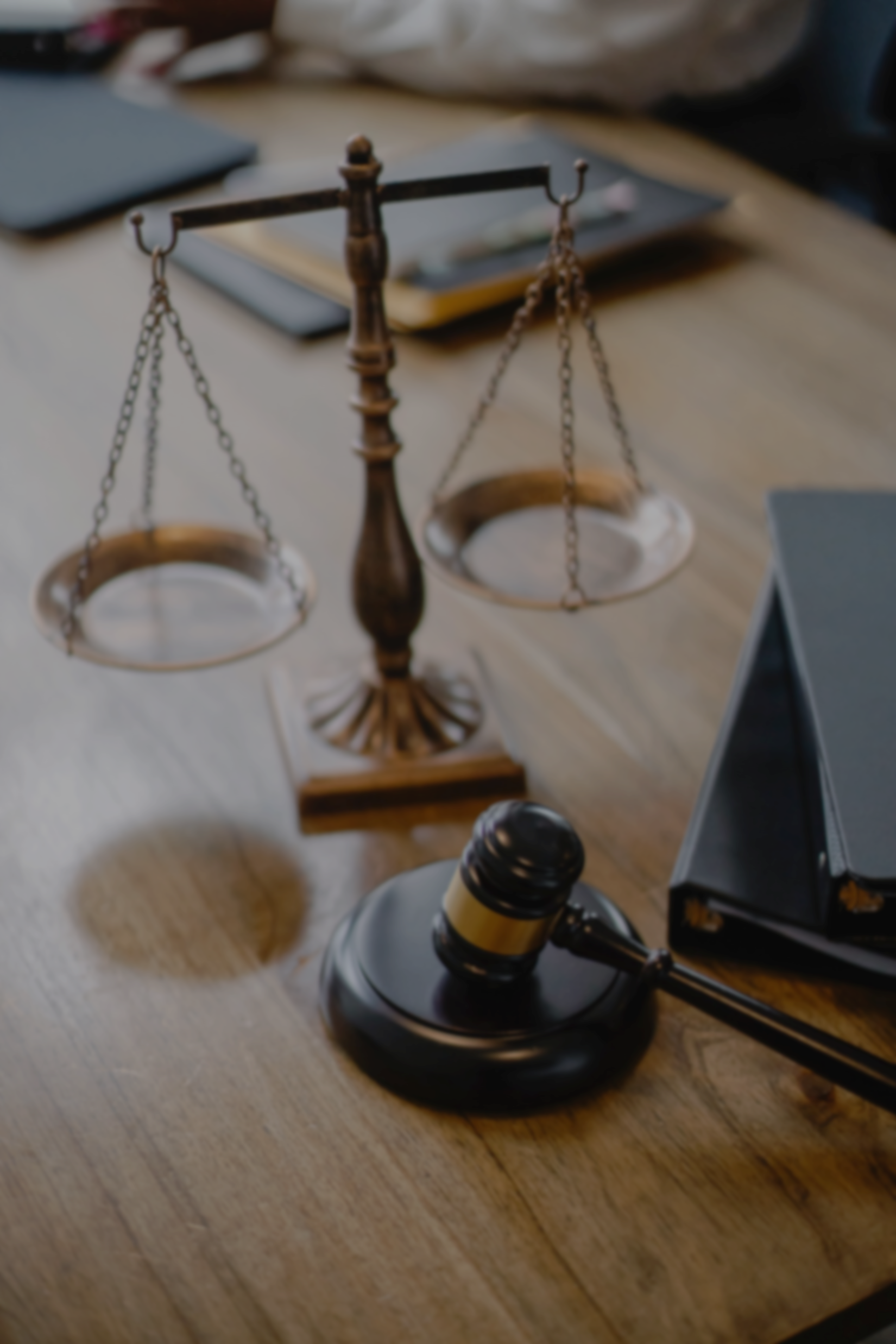 What Is Legalism?
Churchofchristtucson.org
What Is Legalism?
Defining Terms:
Not a word found in the Bible.
First use – 1645 A.D.
Only after Martin Luther came up with Faith Only.
Legalism is normally thrown around when someone points out “that we ought to be doing what God says we should do, to the chagrin of someone else” (David McClister).
What Is Legalism?
Is obeying God’s rules legalism?
Sometimes legalism is used to describe a person who believes we must do something to get right with God.
Jesus said having faith is doing what God said. John 6:27-29
God linked hearing to believe and obedience. Deuteronomy 6:1-3
Obedience is linked to salvation. Phil. 2:12-13
What Is Legalism?
Is legalism being strict with God’s rules?
Sometimes used to describe a person who is focusing too much on “external obedience.”
God takes His rules pretty seriously.                     Lev. 10:1-3
God instructs His people to be exact with His word. Josh. 1:7; 2 Tim. 2:15
Inward motivation and external obedience are required. Jer. 17:10
What Is Legalism?
So, what is legalism?
An empty term.
A term thrown around at those who do not believe in “faith only.”
A term thrown around at brethren who are being conscientious about obedience.
The term legalism is imprecise. 
Legalist “really means “you do not conform to my idea of how Christianity saves us.”
What Is Your Need?
Restoration
Salvation
Needs
Believe
 (John 8:24)
Repent
(Luke 13:3)
Confess
(Matthew 10:32-33)
Be Baptized 
(Mark 16:16)
Repent
(Acts 8:22)
Confess
(1 John 1:9)
Pray
(Acts 8:22)
Prayer?
(James 5:16)
Membership?
(Acts 9:26)